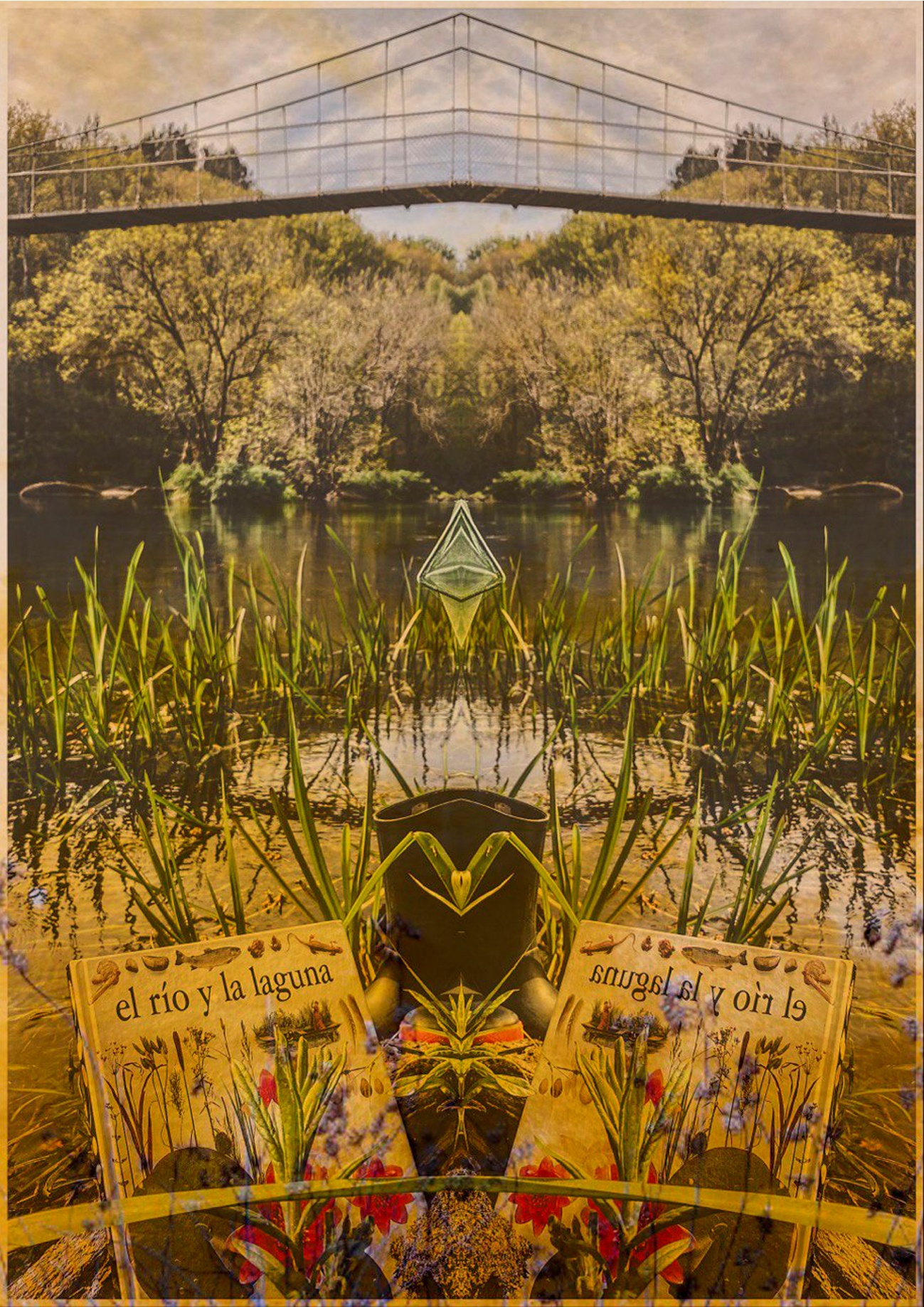 Premiada: María Alfonso García (PAS)
Título: Simetrías de un confinamiento  
Lectura inspiradora: El río y la laguna
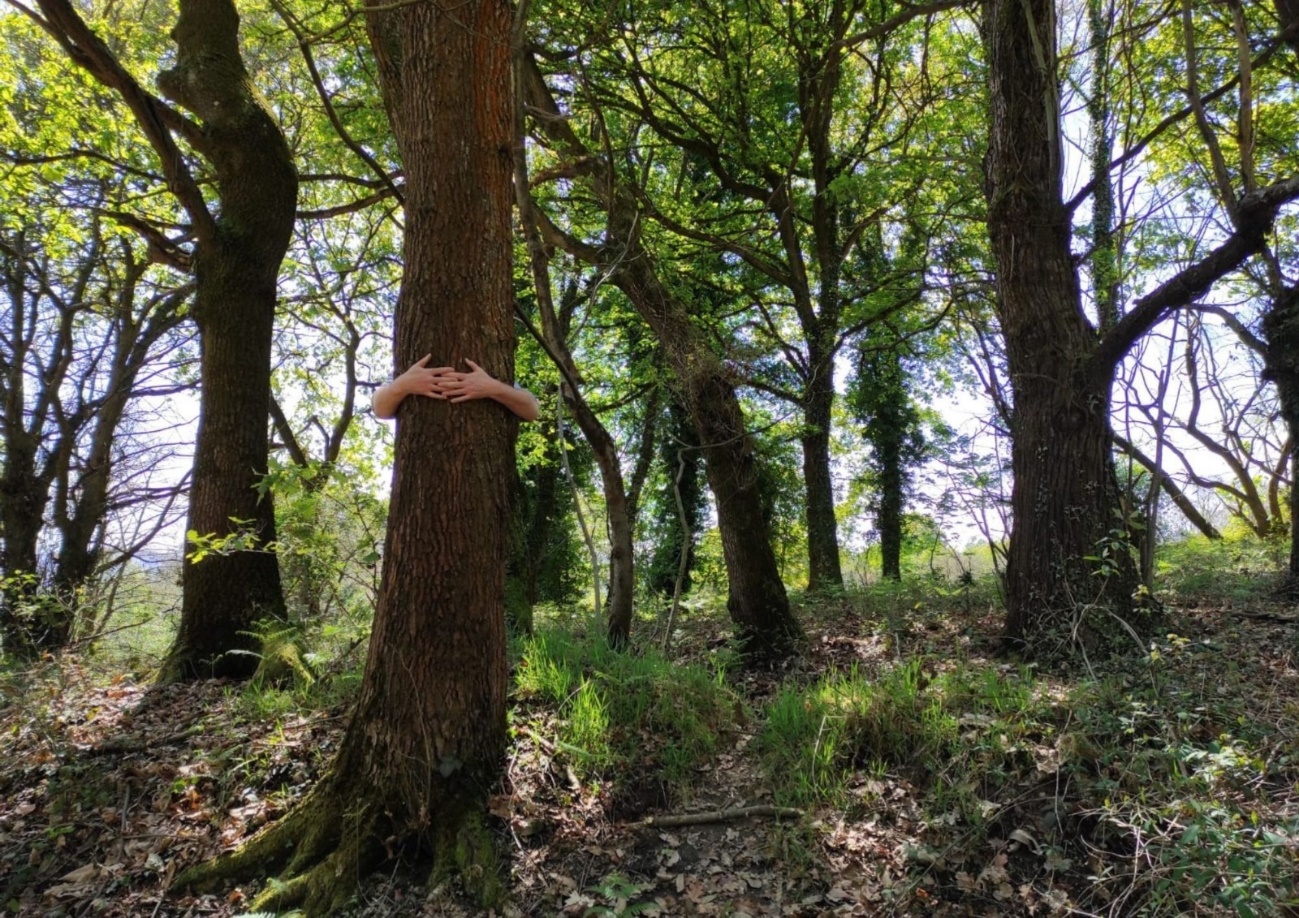 Accésit : Lucía Menéndez Barreiro 
 (Alumna del Master en Ciencia y Tecnología Química Especialidad Química Analítica)
Título: Amistad en tiempos de desconexión 
Lectura inspiradora: "El bosque animado" Wenceslao Fernández Flórez